ΕΞΥΠΝΗ ΠΟΛΗ / SMART CITY
5ο Γυμνάσιο Τρικάλων
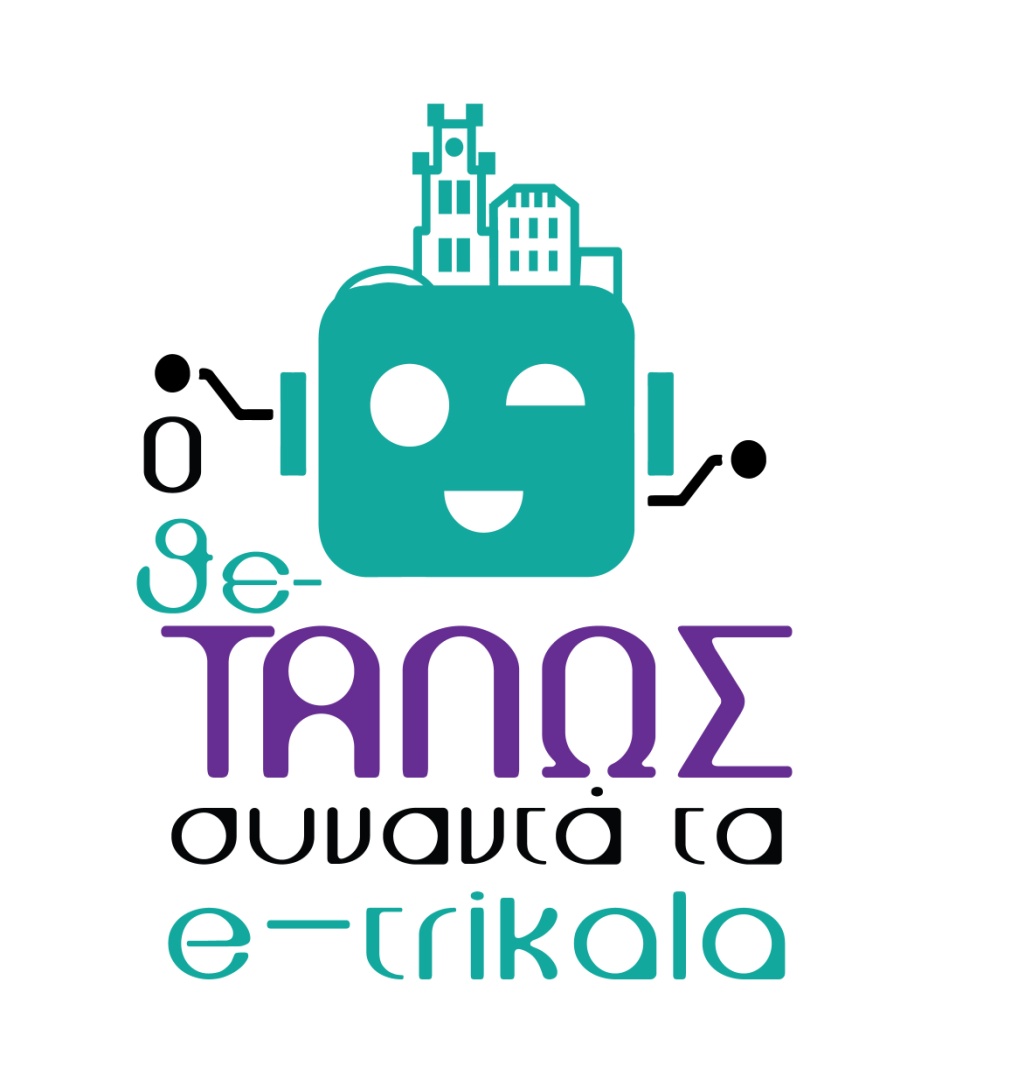 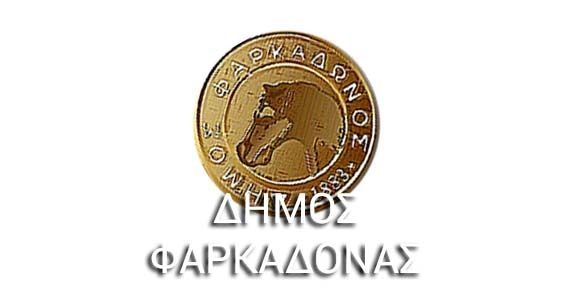 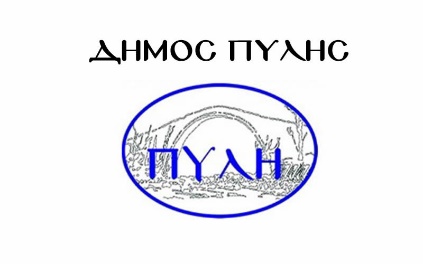 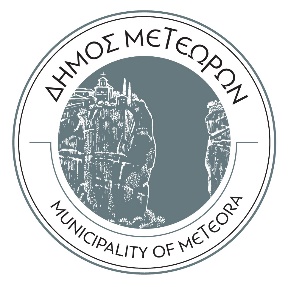 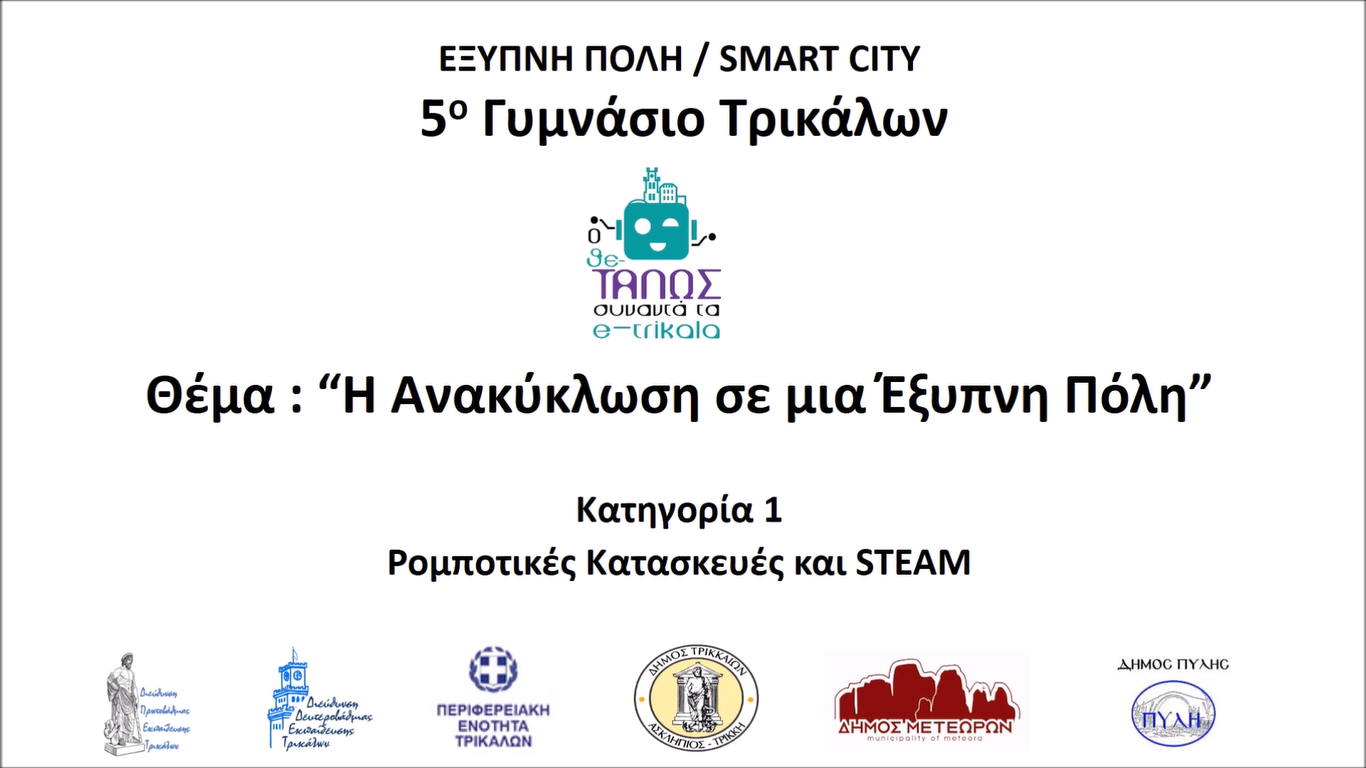 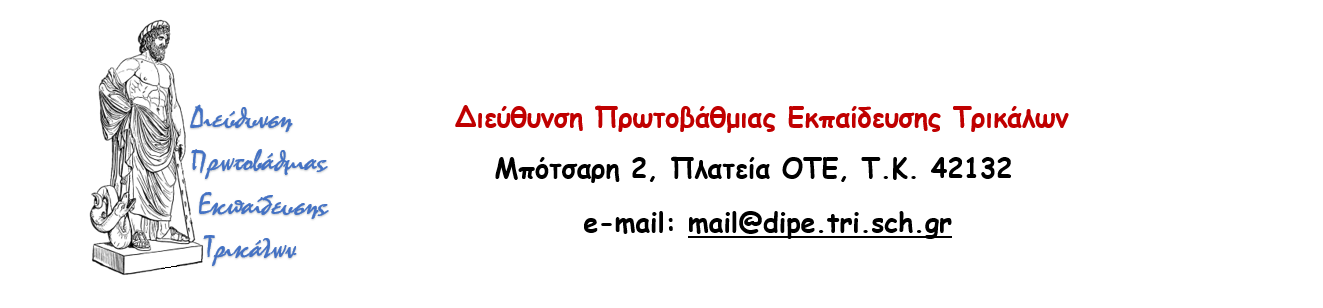 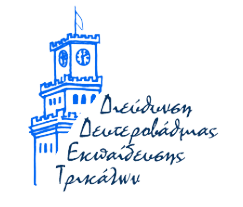 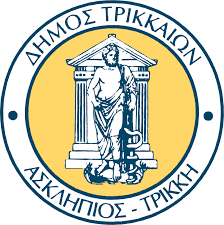 ΕΞΥΠΝΗ ΠΟΛΗ / SMART CITY
5ο Γυμνάσιο Τρικάλων
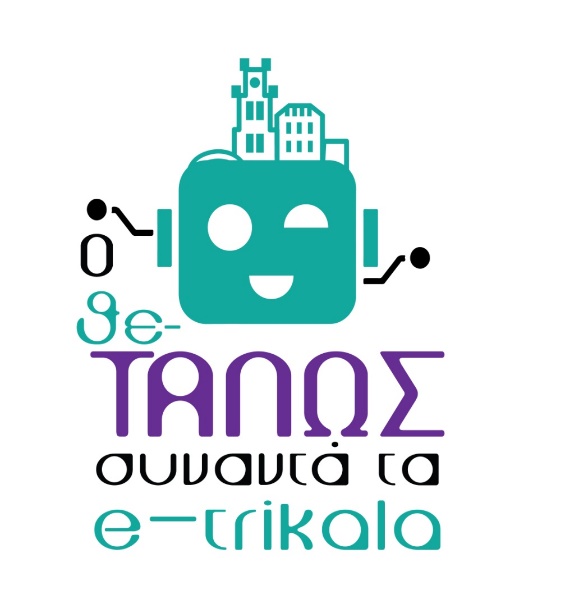 Θέμα: Η Ανακύκλωση σε μια Έξυπνη Πόλη

Κατηγορία 1
Ρομποτικές Κατασκευές και STEAM
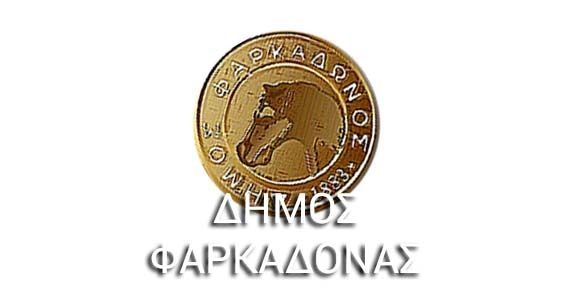 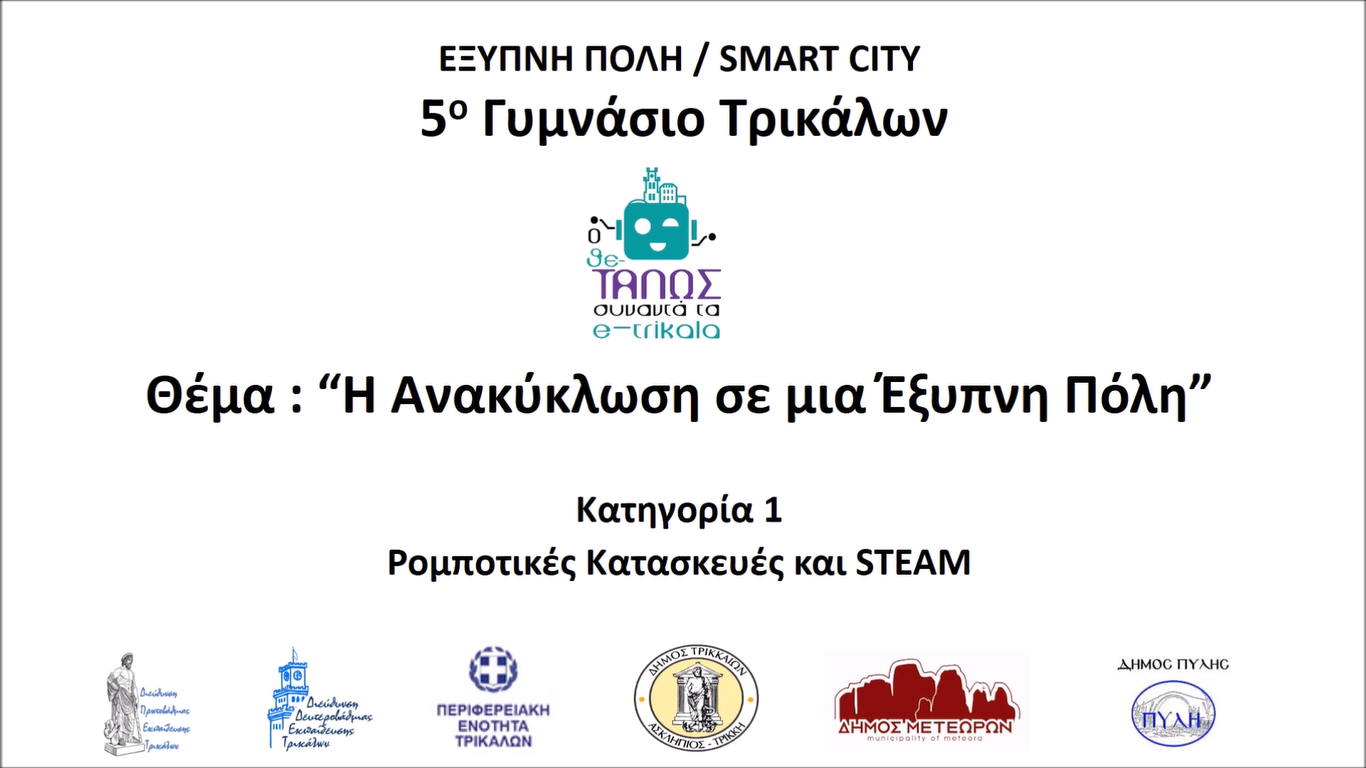 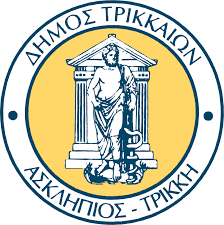 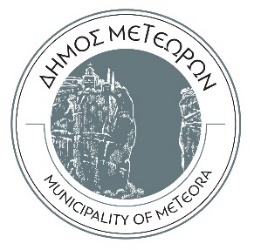 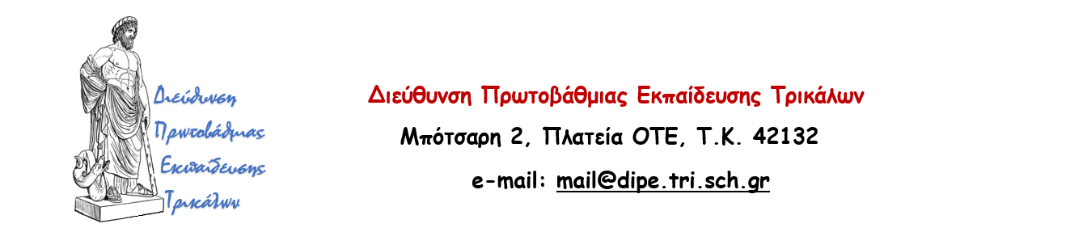 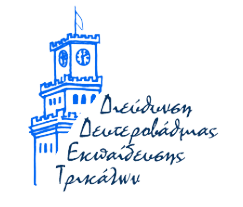 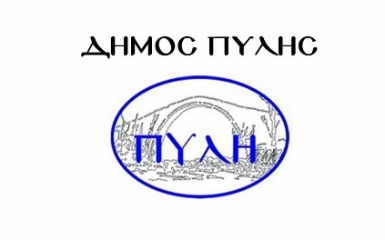 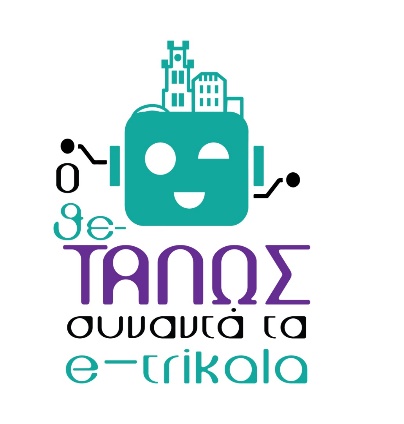 ΘΕΜΑ: Η ΑΝΑΚΥΚΛΩΣΗ ΣΕ ΜΙΑ ΕΞΥΠΝΗ ΠΟΛΗ 

 	Υπεύθυνοι εκπαιδευτικοί 
   Αθανάσιος Βράντζας 
   Βασίλειος Παρδάλης 
   Ευγενία Καραγκούνη 

	Ονοματεπώνυμα μαθητών/τριών 
  Δήμητρα Σφονδύλη 
  Πάρης Σκρέκας 
  Ιωάννης Τσίνας 
  Χρήστος Τσιχρίνης
ΕΞΥΠΝΗ ΠΟΛΗ / SMART CITY
5ο Γυμνάσιο Τρικάλων
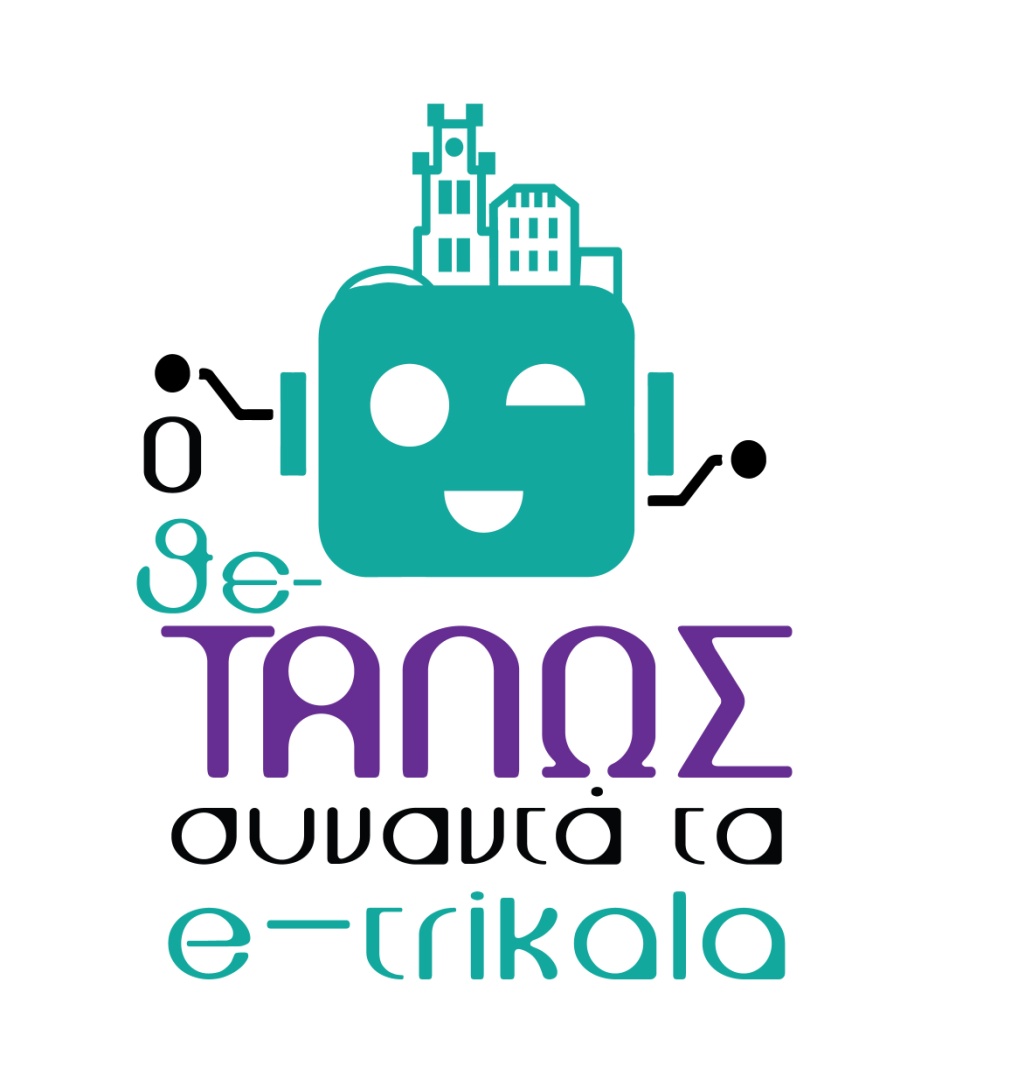 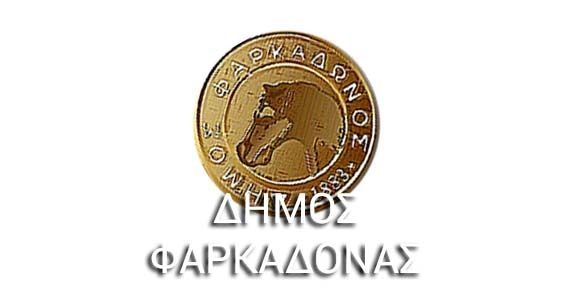 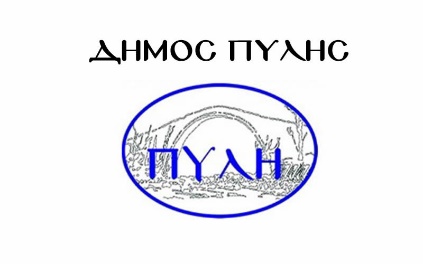 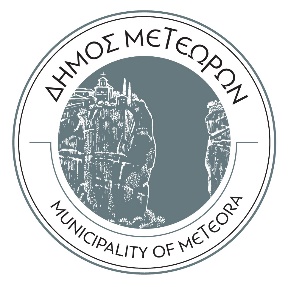 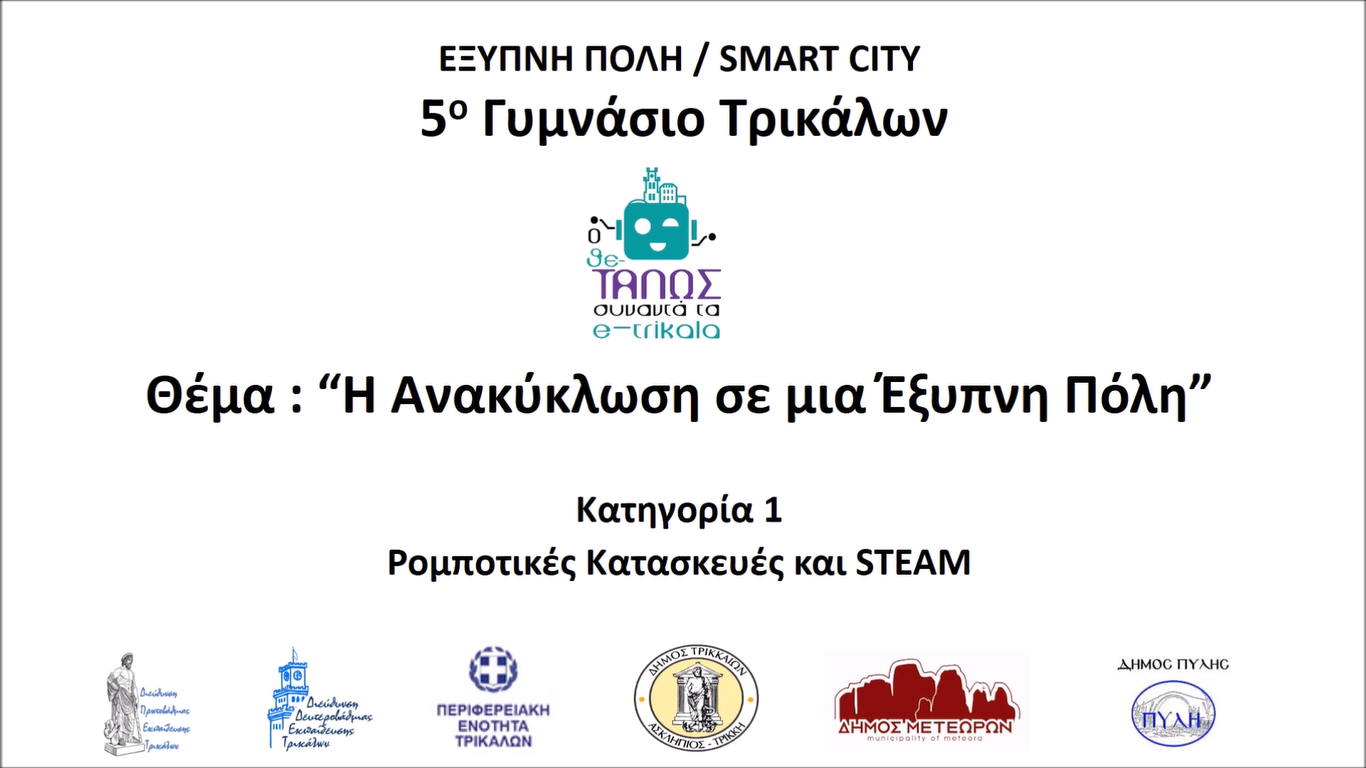 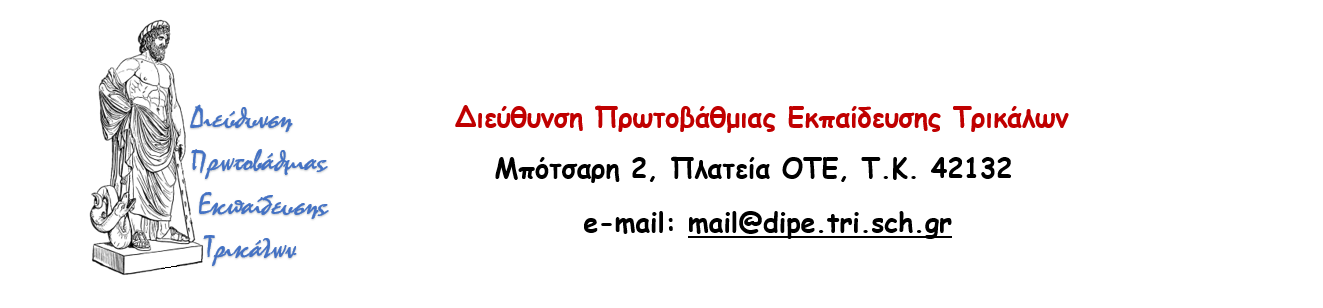 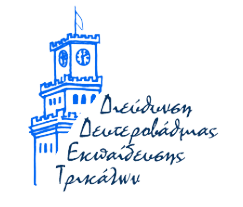 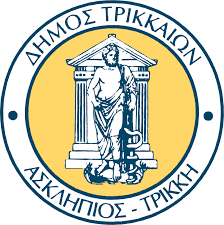